Cereali vernini ed estivi
Oidio o mal bianco dei cereali;

Mal del piede dei cereali;

Ruggine nera o lineara;

Ruggine gialla;
Oidio o mal bianco dei cereali;
Divisione: Eumycota
Sottodiv: ascomycotina
Forma sessuata: Erysiphe(=Blumeria) graminis f. sp. tritici
Forma asessuata: oidium  monilioides
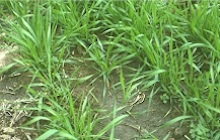 Fase: levata
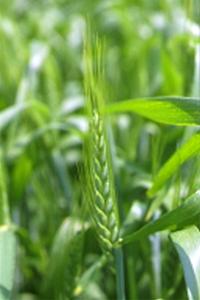 Fase: Spigatura
La Patogenesi
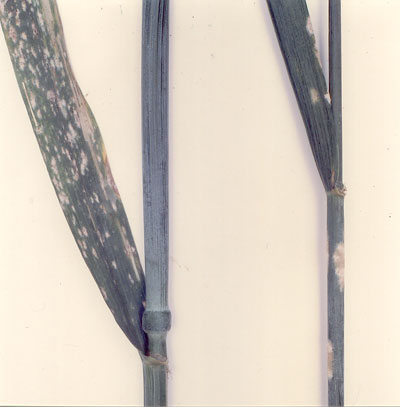 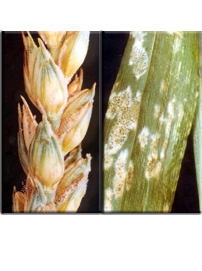 Alla base del Culmo
Sintomatologia:
 macchie clorotiche;
 muffa bianco grigiastra;
Muffa feltrosa e compatta.
Pagina inferiore delle  foglie
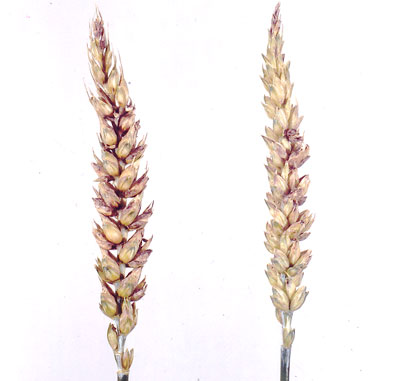 Spiga ricoperta da muffetta bincastra feltrosa
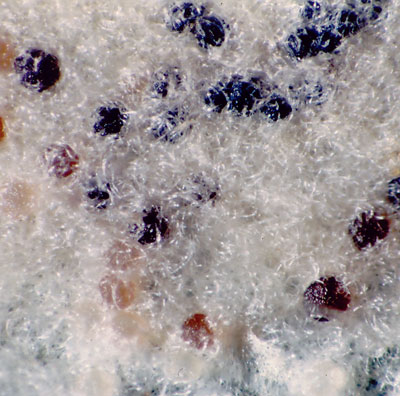 Nella parte centrale  del micelio bianco si ritrovano delle macchie centrali CLEISTOTECI  che daranno origine alle ASCOSPORE
Danni provocati alla pianta
Impedimento della fotosintesi;

 Carenza quantitativa di cariossidi;

Scarsa qualità del prodotto;

 Accartocciamento delle foglie;
Ciclo biologico dell’OIDIO
Fase : In autunno acospore prodotte da Cleistoteci, producono a loro volta un micelio che poi svernerà in primavera;
La produzione dei conidi ad opera del micelio conidioforo durano fino ad estate inoltrata; unico ostacolo le piogge.
Incubazione del micelio in condizioni ottimali (15°-20° C), può durare  anche 5 giorni.
Verso la fine dell’ estate vengono a formarsi i corpi fruttiferi (cleistoteci), inseguito alla riproduzione sessuata.
La lotta
Agronomica;
Semine troppo fitte;
 evitare eccessive concimazioni azotate;
 favorire le semine tardive;
 utilizzare varietà resistenti.
Chimica
?
Mal del piede dei cereali;
Divisione: Eumycota
Sottodiv: ascomycotina
Forma sessuata: Gaeumannomyces  Graminis